Steering Group Data Report Monday 15th April 2024
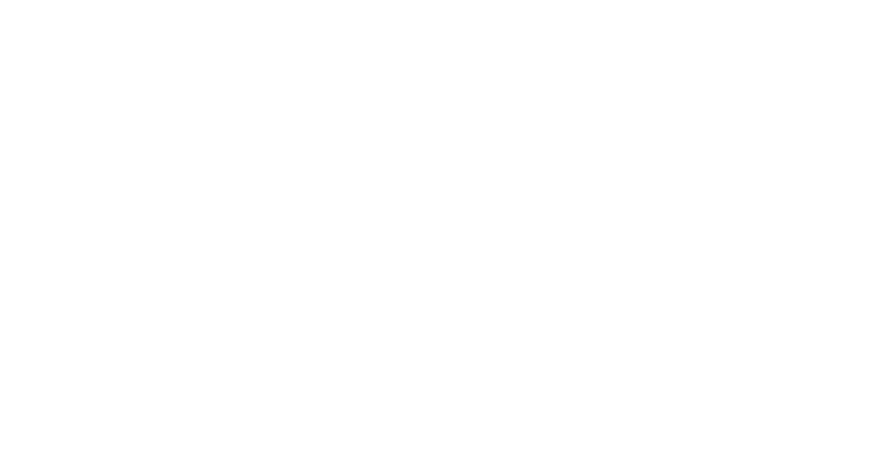 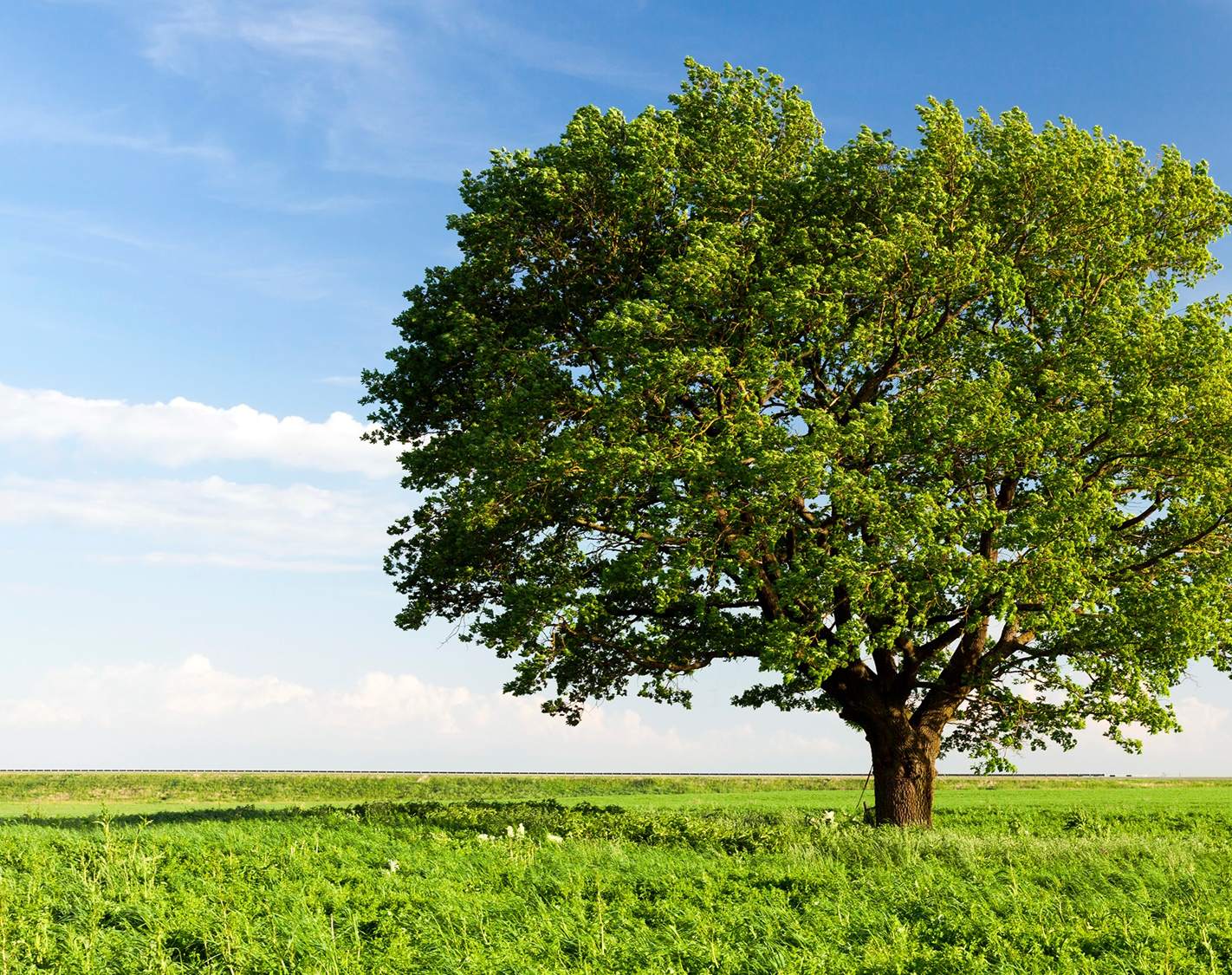 Our mission statement … 


ISO20400.org is a not-for-profit, free to access platform which aims to develop a global community of practice around ISO 20400 and sustainable procurement.


Thank you for supporting us !
We are still doing all of this
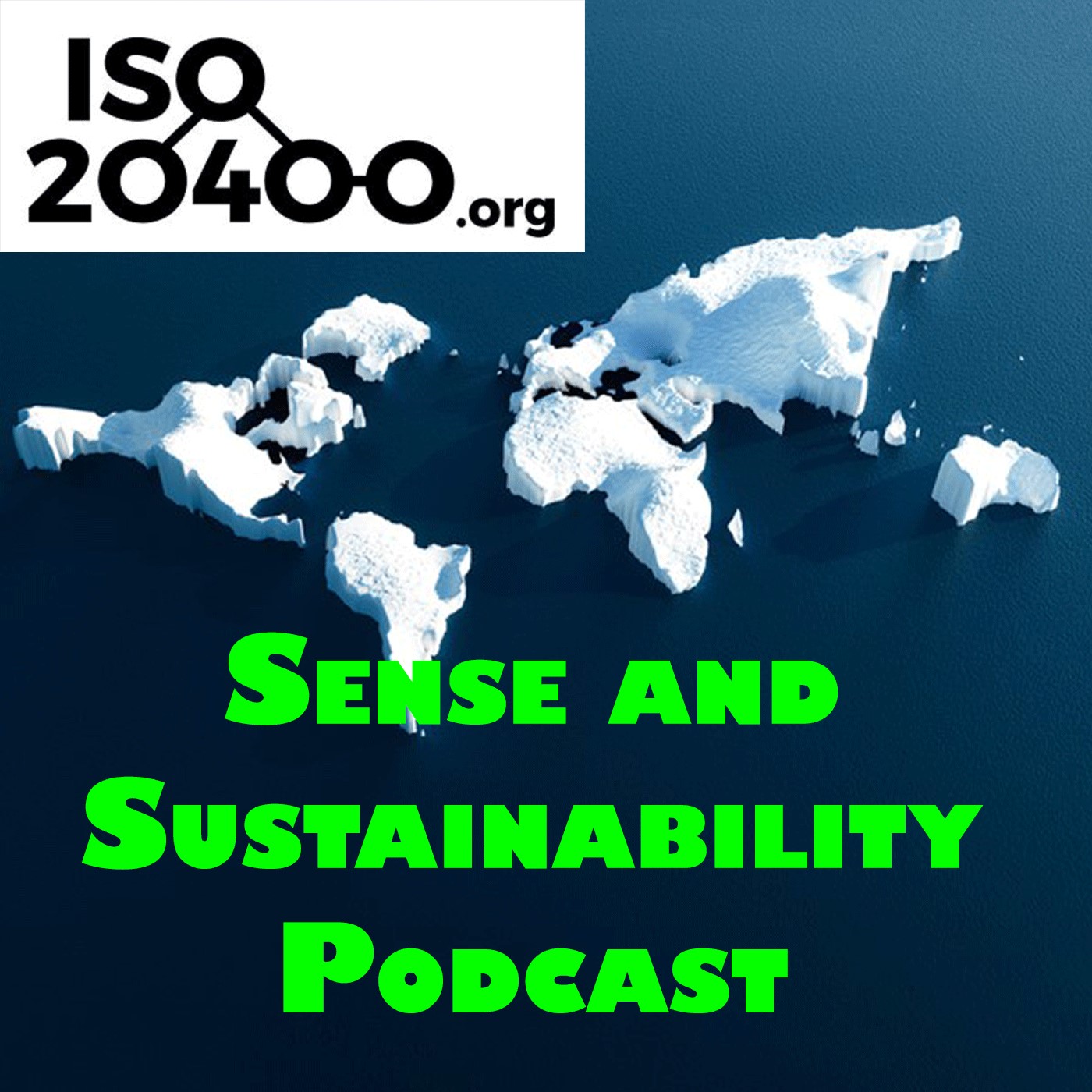 33 Platforms being used
69 Countries in total
565 cities in total
3270 Total downloads


Top 5 Countries: 1st United Kingdom 1063, 2nd USA 411, 3rd Australia 327, 4th Canada 115, 5th Netherlands 96


Top 5 platforms: 1st Apple podcasts 1088, 2nd Spotify 804, 3rd party apple apps 357, 4th Audible 251, 5th Buzzsprout 138


.
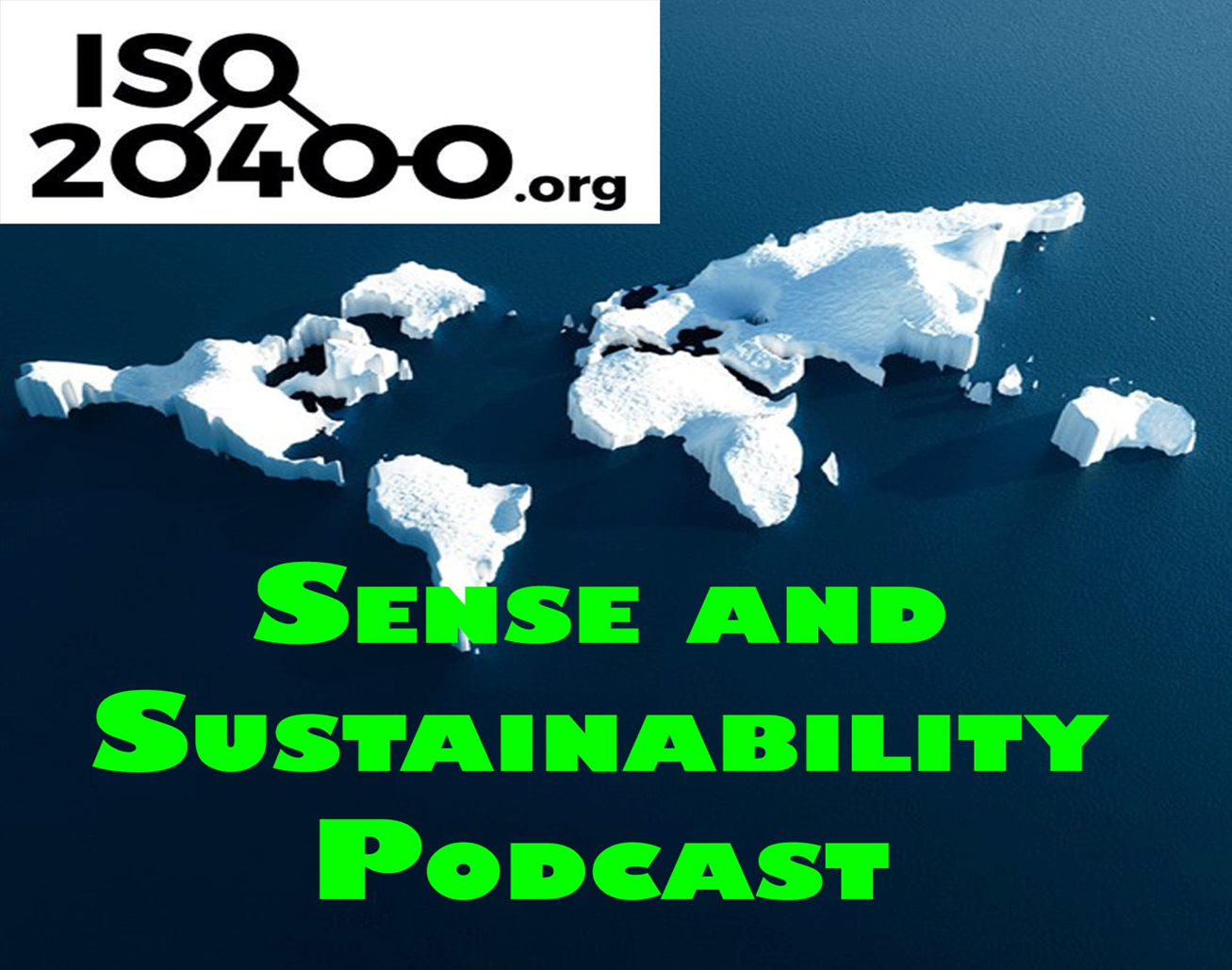 Top 3 episodes: 
1st Episode 3 - Should sustainable procurement cost more? 237,

2nd  Episode 2 - Sustainable procurement it doesn't matter what you call it 221, 

3rd Episode 1 - An Introduction to the Podcast 193, 

4th Episode 5 -  Sustainable procurement international review 179, 

5th Episode 4 - ISO 20400 - Do you really need a certificate on the wall? 158
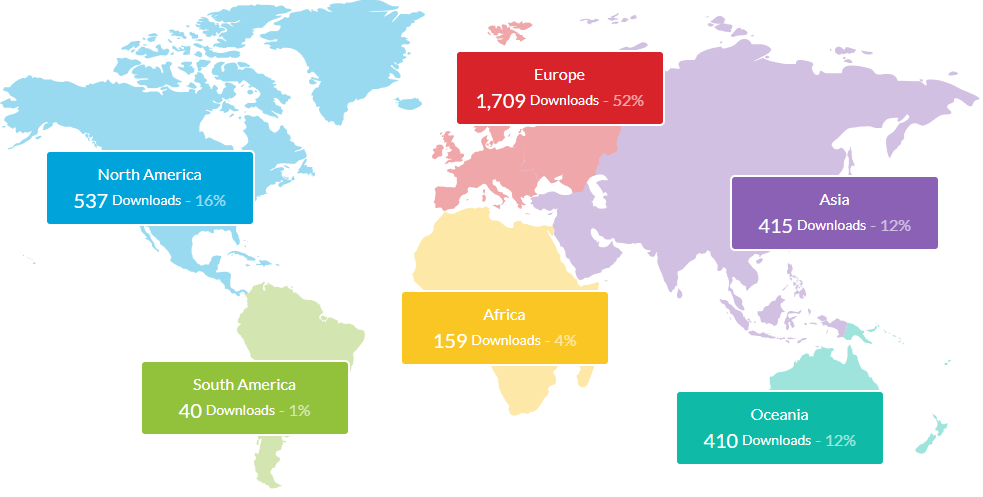 Youtube stats -

105 subscribers
7,111 views
553 hours watched
Top 3 closed caption translations: 1st English, 2nd Chinese, 3rd Spanish.
 Subscription Ratio: Non subscribed 91.5% and Subscribed 8.6%
Top 5 Episodes 

1st - 5 Years of ISO20400 1,701
2nd  Sustainable Procurement Guidance Standards Webinar 298
3rd   Episode 18 - SPLC summit with Josh Jacobs 245
4th   Plastic packaging tax 199
5th   Podcast EP 10 - Sanjay Kumar 168
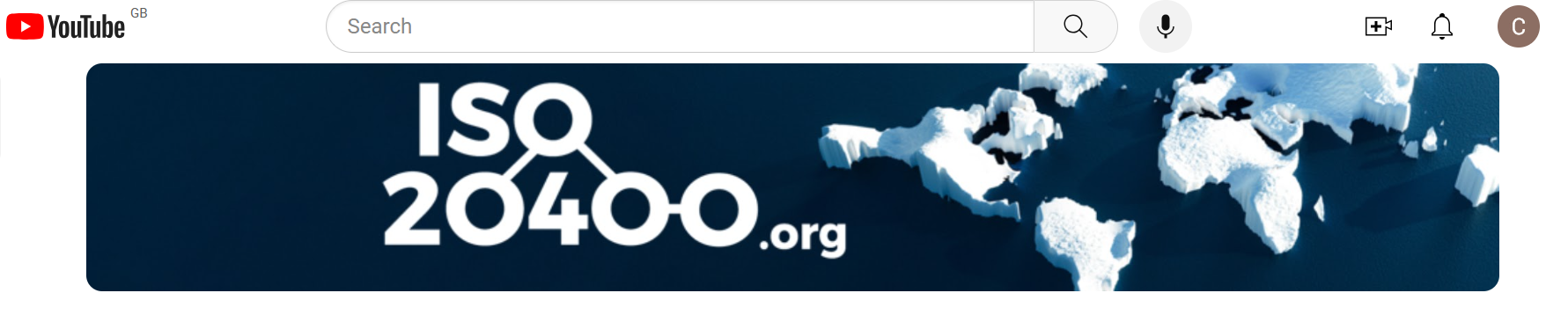 Mailchimp newsletters stay at around 29 % to 31 % open rates.
And we are now steadily gaining more subscribers to Mailchimp
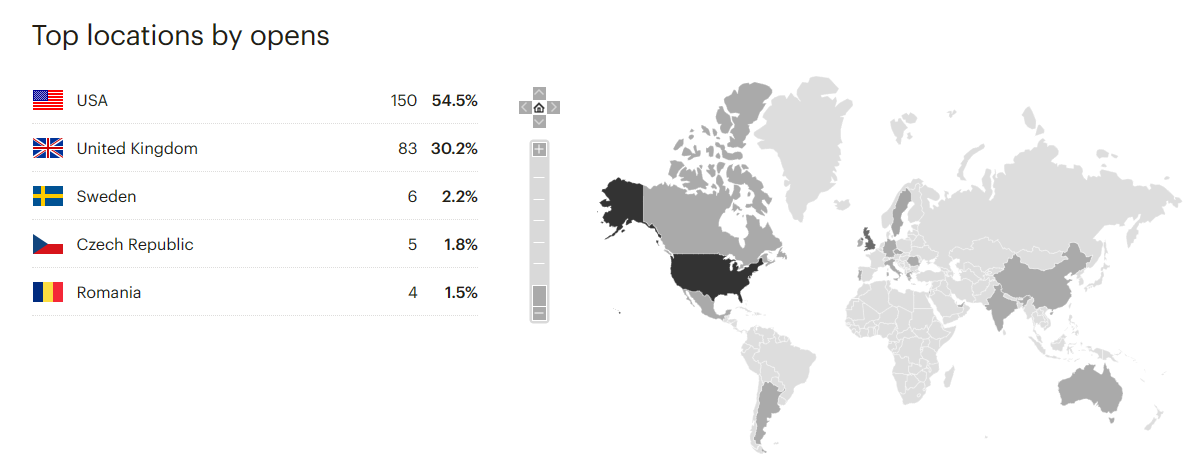 In total we now have over 90,570 users ( 11,103 more) who have accessed our resources in over 108,206 sessions (8,550 more) in ISO20400.org
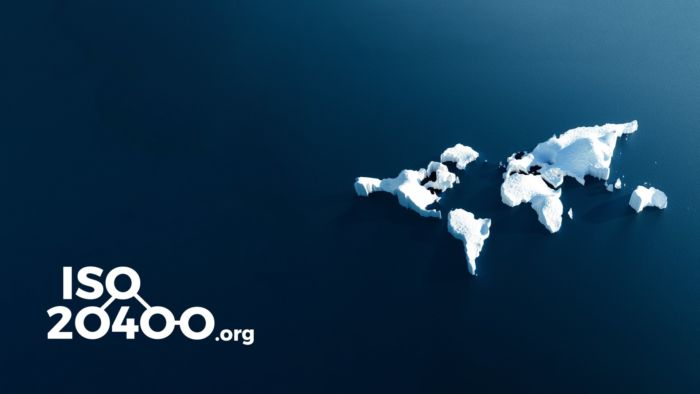 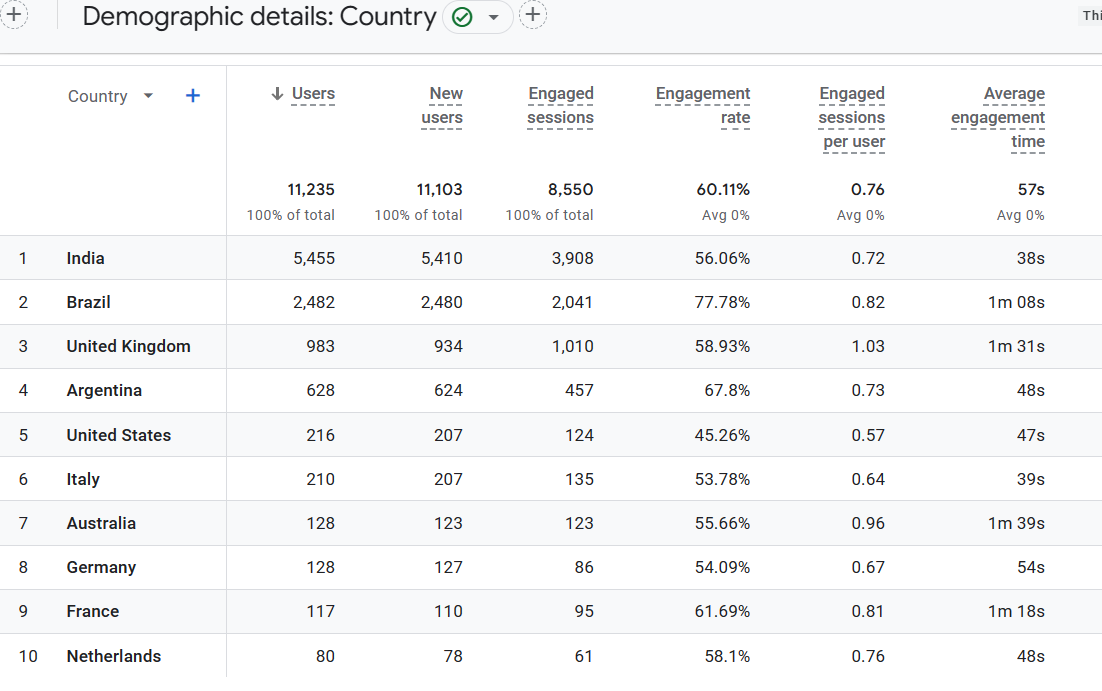 Social Media engagement continues to attract more followers ….

Our LinkedIn members have increased to 12,579 ( 47 more) plus other LinkedIn (3,584) now making 16,163

X ( was Twitter ) has increased to over 630 followers 

Our Facebook page “Sustainable Procurement” has 330 “friends” and the 27 groups that follow us collectively have almost 500,000  members in various countries around the world.
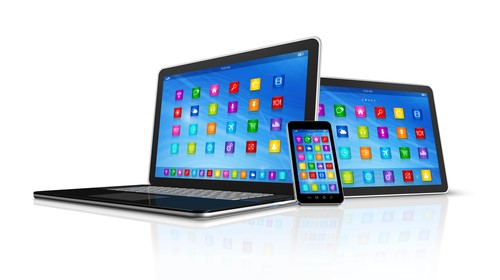 Self-Assessment Tool
969 (68 more) organisations or individuals have taken our online self-assessment from 63 countries, from 21 sectors, from all business sizes and in 9 different languages. More than  half of these businesses are SME’s




The offline PDF has been downloaded 964 (170 more) times from 9 languages …  Arabic, Chinese, Czech, English, French, Germany, Italian, Spanish and Welsh …
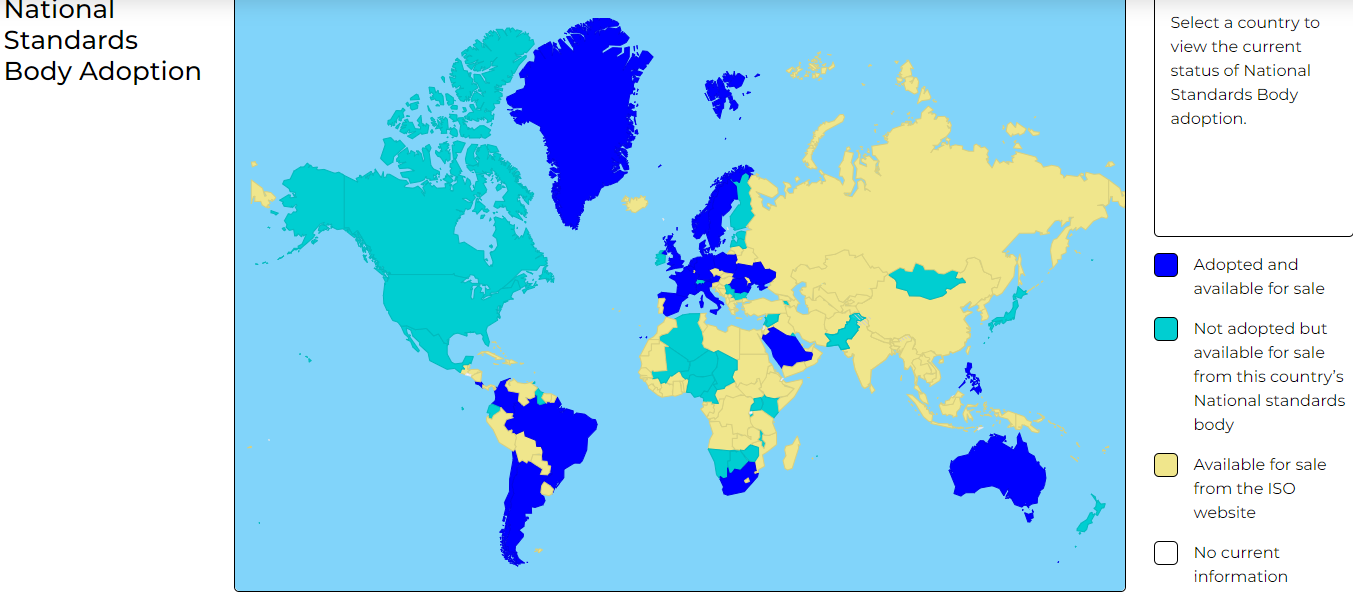 Our interactive world 
map is very popular !  

And been over 677 
times so far.
Thank you for your time
For more information please contact
CaroleASmith@actionsustainability.com
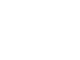 07958 494543
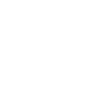 ISO Twenty-Four-Hundred
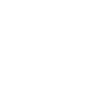 www.iso20400.org
@ISO_20400
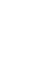 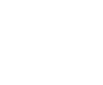 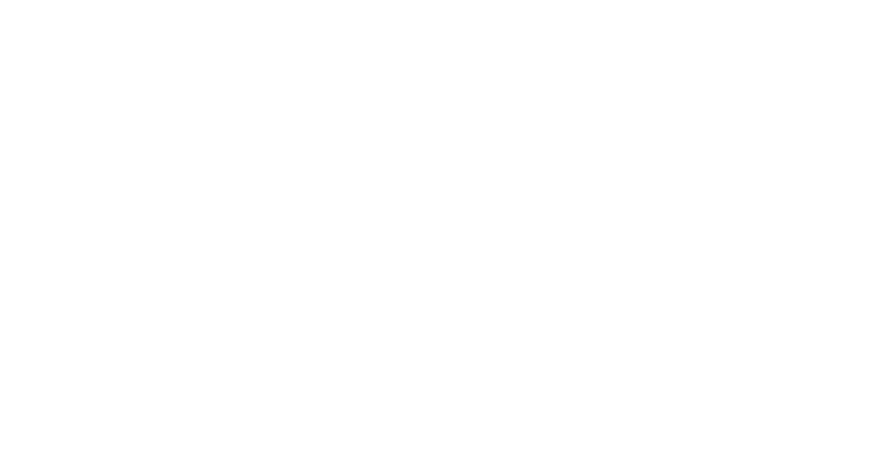